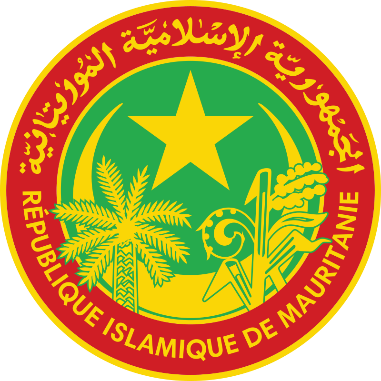 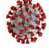 الجمهورية الإسلامية الموريتانية
        شرف –إخاء –عدالة
وزارة الصحة
ولاية الحوض الشرقي
الإدارة الجهوية للصحة بولاية الحوض الشرقي
إعلان صحفي
République Islamique de Mauritanie 
Honneur- Fraternité –Justice
Ministère de la Santé 
Wilaya du Hodh Charghi
DRS du Hodh Charghi
COMMUNIQUE DE PRESSE
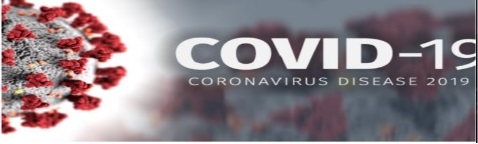 Jeudi 6 Janvier 2022
Répartition des tests  et des cas  par Moughataa
Jeudi 6 Janvier 2022
Répartition des cas covid par Moughataa
Jeudi 6 Janvier 2022
421 Tests effectués ce jour dont 421  diagnostic et 0 PCR
Jeudi 6 Janvier 2022
Tendance de la pandémie  Covid  du 3-1 au  09-1-2022
Jeudi  6 Janvier 2022
Situation quotidienne des hospitalisés
Jeudi 6 Janvier 2022
Nature des cas
Jeudi 6 Janvier 2022
Performance du dépistage covid-19
Jeudi 6 Janvier 2022
Cumul dépistage Covid 2020/2022
Jeudi 6 Janvier 2022
Comparaison  de l'évolution périodique  de la pandémie Covid  2021/ 2022
Jeudi 6 Janvier 2022
Issue des cas Covid-19
Jeudi 6 Janvier 2022
Statut vaccinal des cas positifs à ce jour
Jeudi 6 Janvier 2022
Vaccination
Jeudi 6 Janvier 2022
Vaccination
Jeudi 6 Janvier 2022
Vaccination
Jeudi 6 Janvier 2022